일본정치와 경제
전후 일본의 경제
2*8*1*73 권*준
CONTENTS
Contents 1
-전후 일본 경제 초기
Contents 2
-일본 버블경제
Contents 3
-90년대 이후 경제
Contents 4
-코로나 이후 일본 경제
Contents 1
전후 일본 경제 초기
패전 이후 1950년대 일본 경제
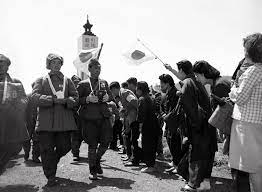 제2차 세계 대전이 끝난 후, GHQ*의 결정에 의해 농업국이 될 뻔한 일본.
전우의 유골을 가지고 일본으로 돌아온 병사들

                          1950년 4월 26일
*GHQ란 당시 일본 제국의 항복 이후 1945년 9월 2일 부터 샌프란시스코 강화조약이 발효된 1952년 4월 28일까지 7년 동안 일본에 주둔한 연합군 사령부를 말한다.
Contents 1
전후 일본 경제 초기
패전 이후 1950년대 일본 경제
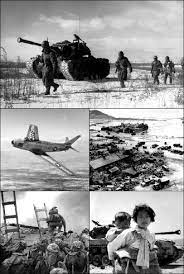 하지만 6.25 전쟁이 발발로 미군이 일본에서 군수물자를 생산. 전쟁특수로 인해 일본의 경제는 다시 호황을 맞게 된다.
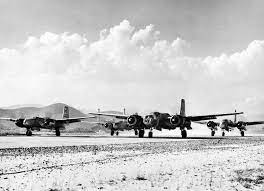 한국 전쟁에 참전하기 위해 일본의 극동 기지에서 B-26 폭격기 발진 모습
1950년 6.25 전쟁 당시
Contents 1
전후 일본 경제 초기
1960년대 일본 경제
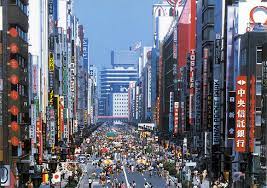 1950년대부터 본격적으로 시작된 전후 복구와 경제성장의 결과. 불과 20년도 채 되지 않아서 전쟁 전, 그 이상의 모습으로 탈바꿈한 일본.
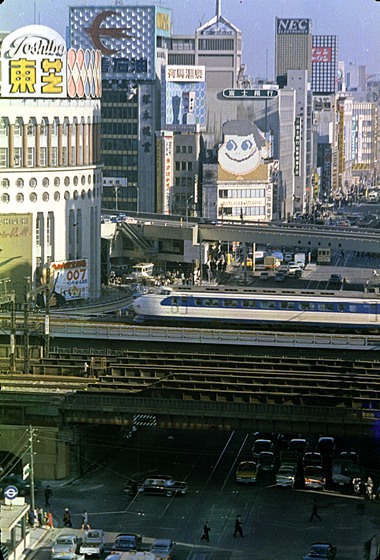 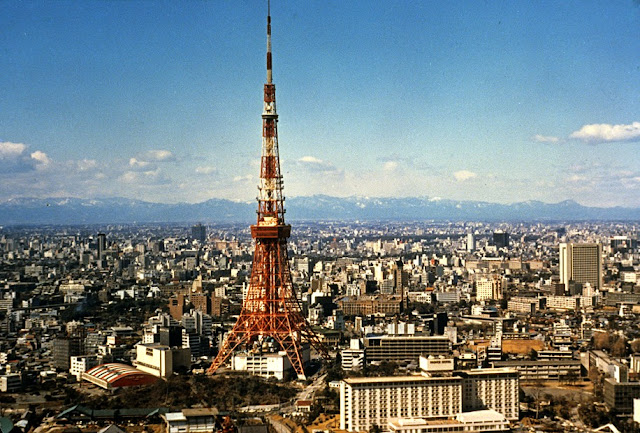 1960년대 일본의 모습
현대 일본이라고 해도 될 것 같은 1960년대 모습
Contents 1
전후 일본 경제 초기
1970년대 일본 경제
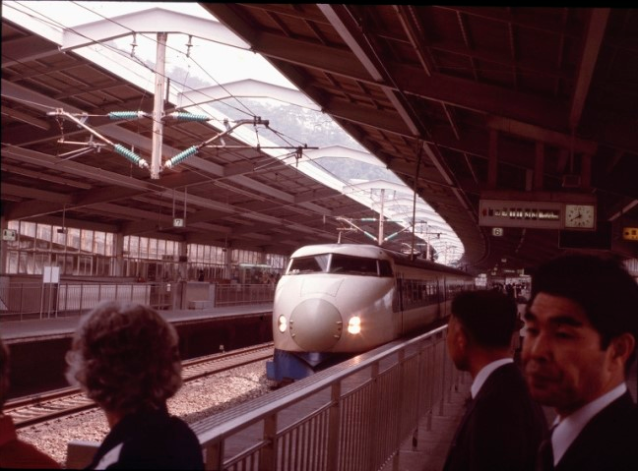 유류파동
하지만..
제조업 기반의 고도성장으로 수 많은 신제품이 시장을 풍족하게 했다.
국제통화위기!!
1970년대 일본 신칸센의 모습
Contents 1
전후 일본 경제 초기
1970년대 일본 경제
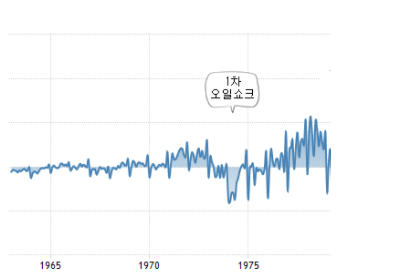 외부적 경제 요인의 타격을 받은 일본.

경제성장 유지를 위해 고정환율제를 고수한다.
이후
무역흑자!
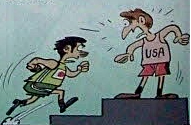 80년대 초가 되면 일본은 미국과 경제적으로 동등한 수준까지 올라선다.
일본의 연도별 무역수지
Contents 2
일본 버블 경제
1980년대 일본 경제
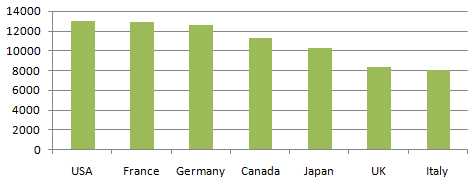 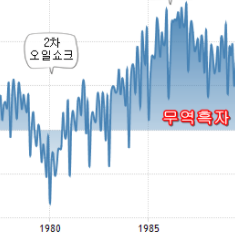 1980년 1인당 GDP : 일본은 미국의 80% 수준까지 도달
결과
일본은 저가 제품 수출로 무역흑자를 기록한다.
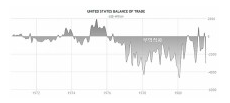 미국은 만성적자에 허덕이게 됨.
Contents 2
일본 버블 경제
1980년대 일본 경제
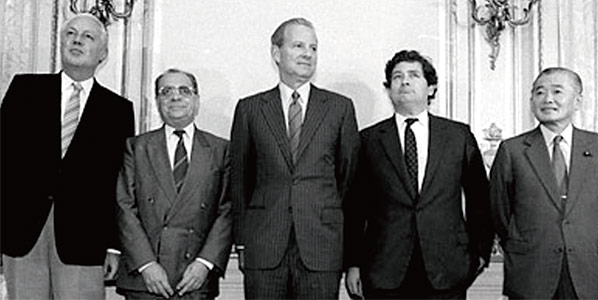 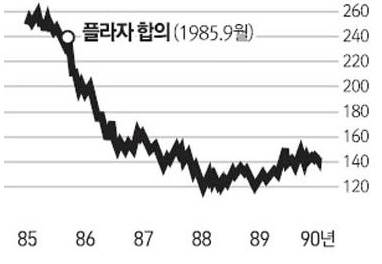 미국 달러의 가치를 절하시키는
‘플라자 합의＇
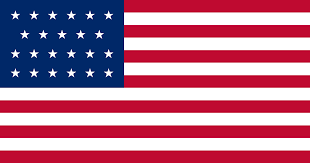 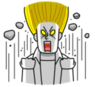 “너희들 그동안 많이 먹었잖아!!”
플라자 합의 이후 달러/엔 추이
Contents 2
일본 버블 경제
1980년대 일본 경제
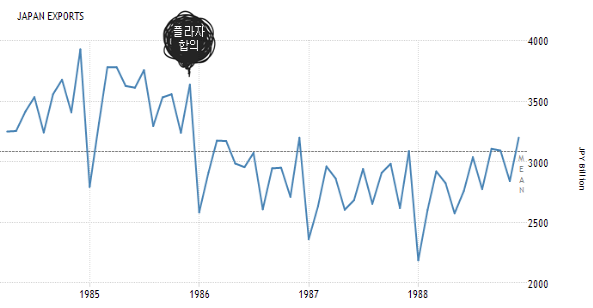 위기돌파를 위한 일본정부의 대책
-막대한 재정지출
-금융정책
금리 저하
자본이득세X
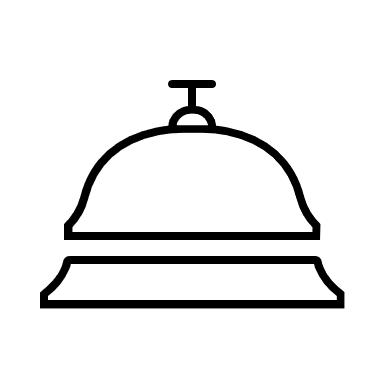 버블 경제의 시작
Contents 2
일본 버블 경제
1980년대 일본 경제
버블 경제?
낮은 금리가 실물투자로 이어지지 못한 일본
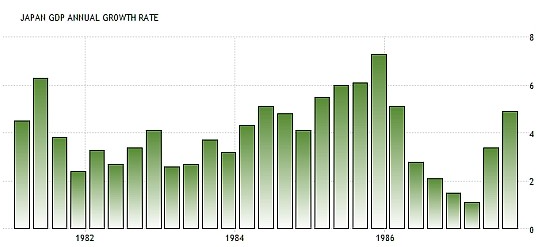 주가
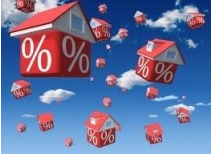 땅값
집값
Contents 2
일본 버블 경제
1980년대 일본 경제
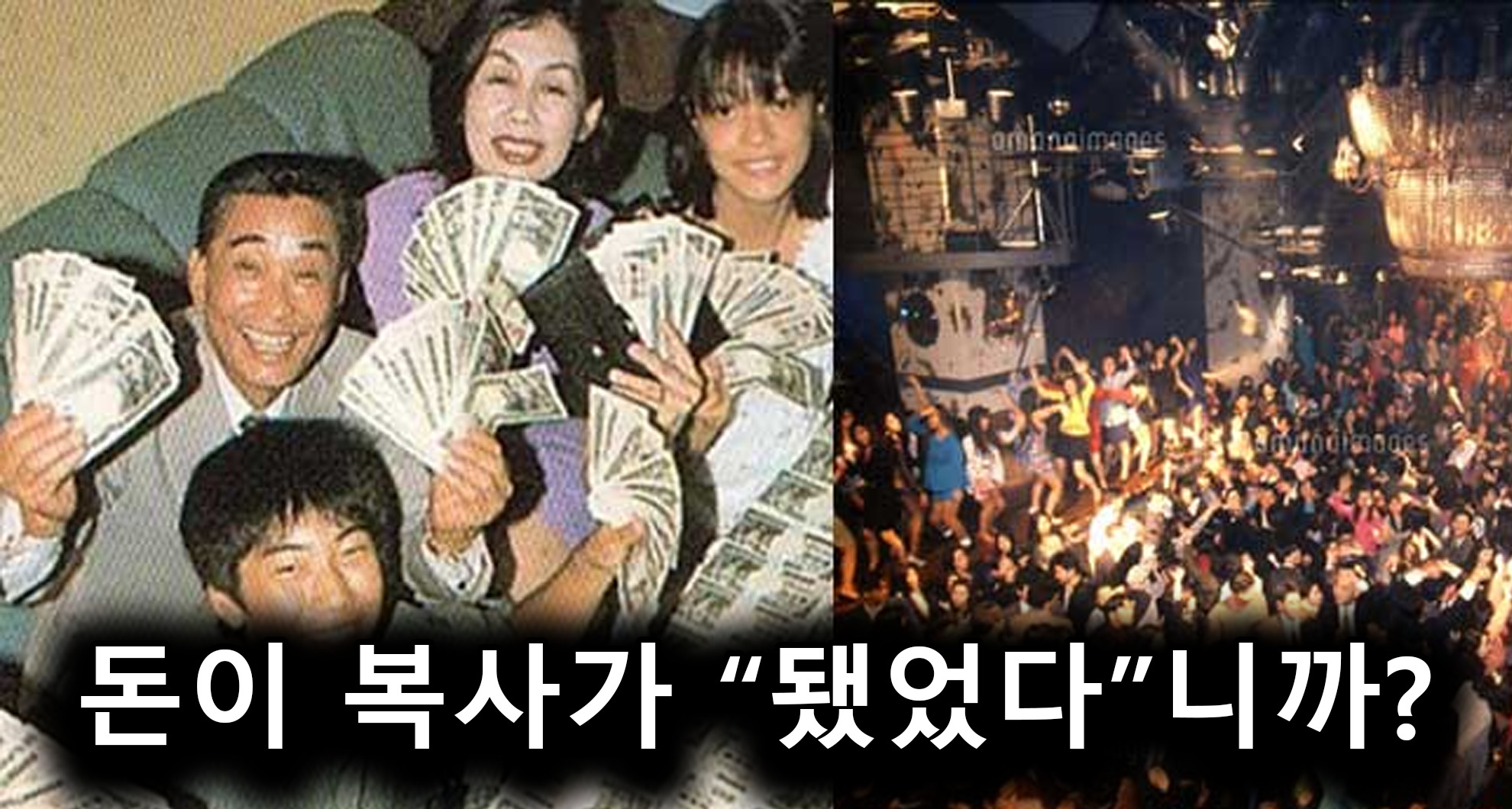 당시 경제는 도쿄 땅을 팔면 미국 전체를 살 수 있다는 말까지 나올 정도였다.
거품으로 쌓인 화폐경제로 인해 
모든 사람들이 실제로 잘 살게 
된 양 착각 속에 살게 됨.
“내 재산이 1년 사이 3배나 뛰었다!!!
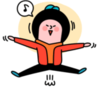 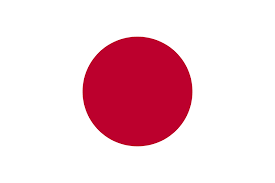 Contents 2
일본 버블 경제
1980년대 일본 경제
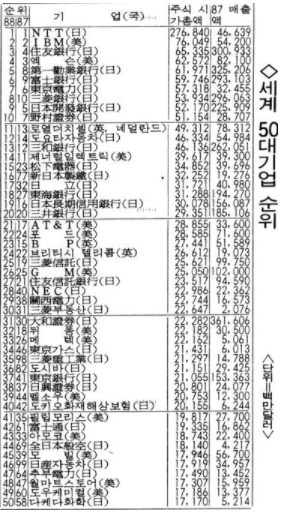 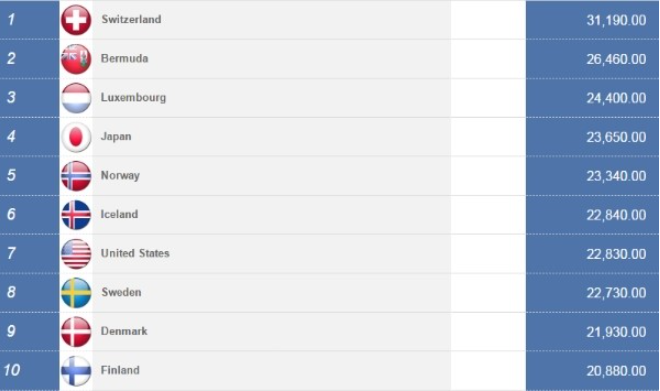 1988년 세계 50위 기업 순위에
2/3이 일본기업.
Contents 2
일본 버블 경제
1980년대 일본 경제
Contents 3
90년대 이후 경제
1990년대 일본 경제
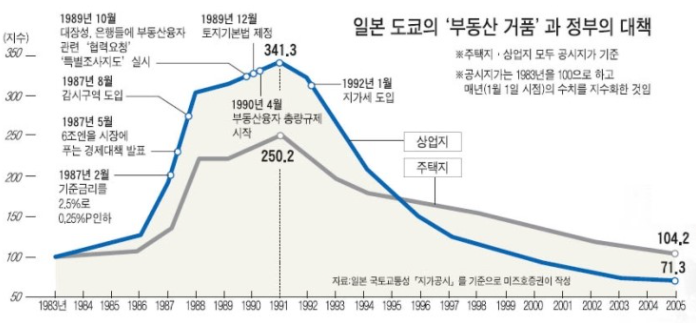 결과
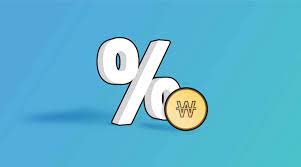 Contents 3
90년대 이후 경제
1990년대 일본 경제
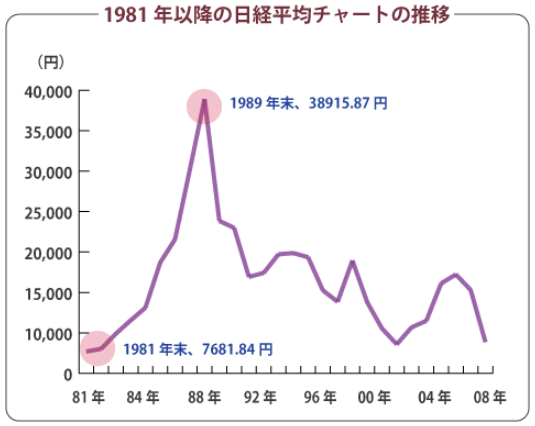 주가 폭락 또한 마찬가지로
빠르게 하락.
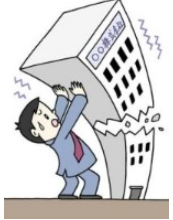 Contents 3
90년대 이후 경제
1990~2010년대 일본 경제
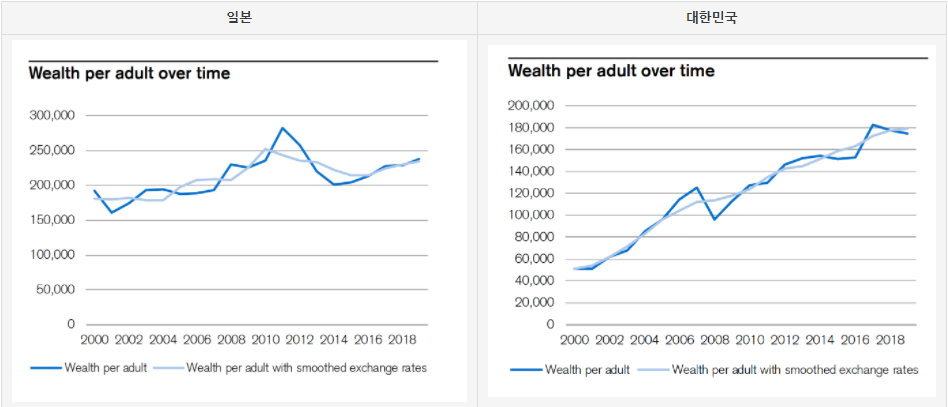 ※ 최근 20년간 일본과 대한민국의 1인당 평균 순재산 추이.
Contents 3
90년대 이후 경제
1990~2010년대 일본 경제
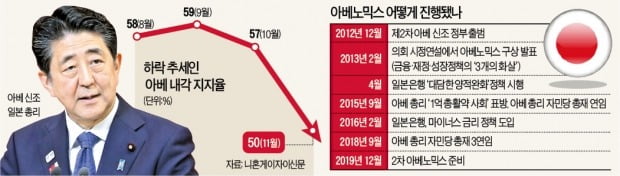 아베노믹스가 설정한 명확한 목표는 하나. 일본 경제를 괴롭힌 디플레이션을 
잡겠다는 것.
하
지
만
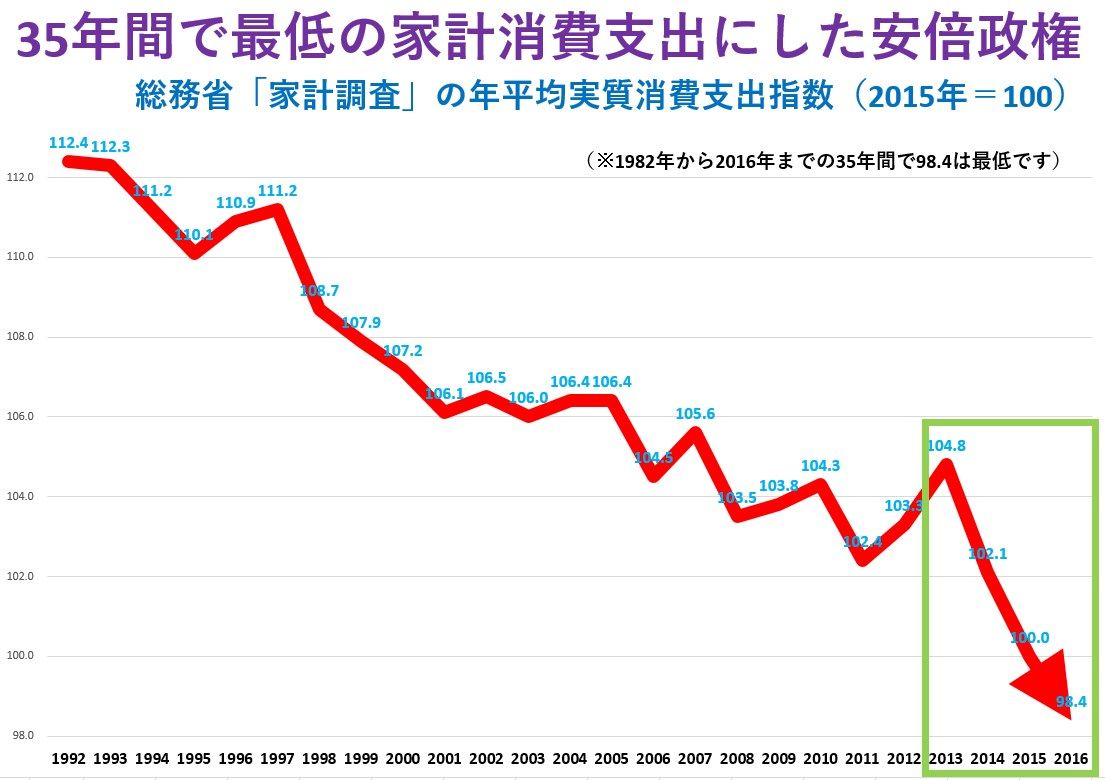 2016년 일본의 가계소비지수는 끝내 최악의 기록을 경신해버리고 말았다.
Contents 4
코로나 이후 일본 경제
현재 일본 경제
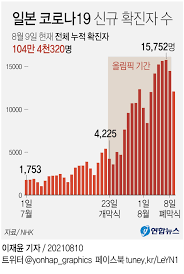 2020 도쿄 올림픽을  연기하며 계속 예산을 소모.
예상대로 개최나 취소를 하던 경제적인 타격을 받은
일본
세계적인 코로나-19 유행에 따라, 팬데믹에 크게 휩쓸리게 된 일본.
2020년에는 실질 GDP가 4.6% 감소
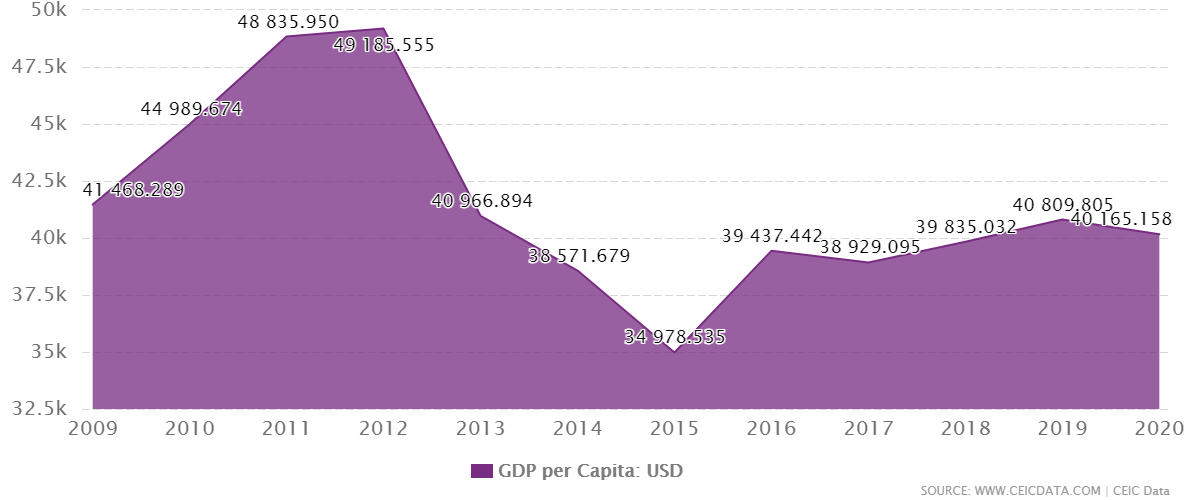 특히 코로나 확진자가 많아 일본내 거리두기와 대면접촉을 기피하며 관련 업종들이 타격을 받음.
Contents 4
코로나 이후 일본 경제
2021년 일본 경제전망
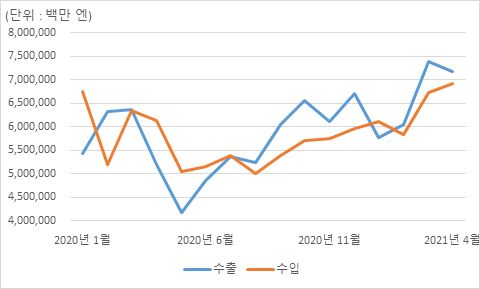 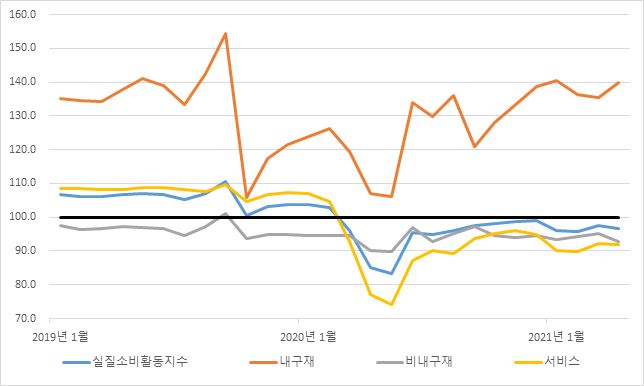 2021년 일본 경제는 완만한 회복세를 보일 것으로 예상
일본의 월별 수출입액 추이
일본의 실질소비활동지수
세계 경제가 회복세로 접어듦에 따라 일본의 생산 및 수출입의 증가
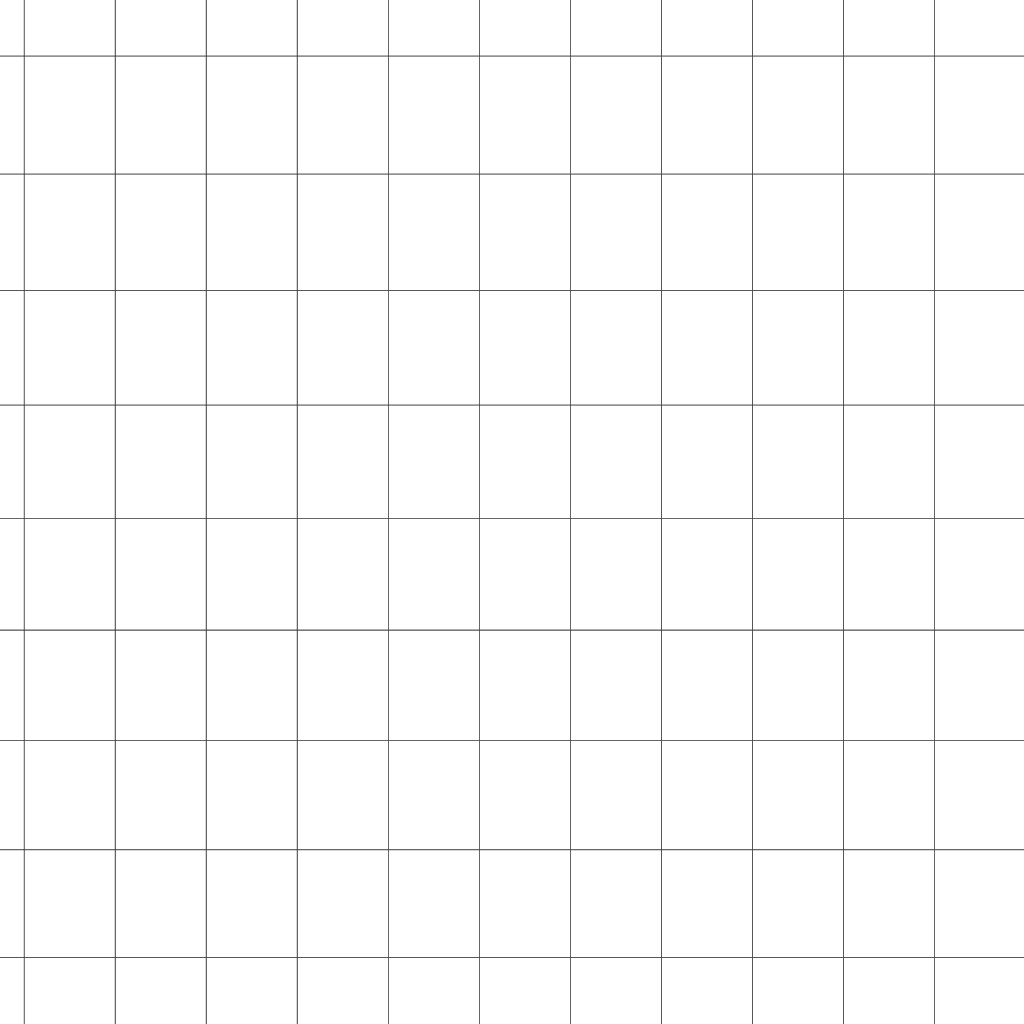 Thank you